SAGE III/ISS Quicklook Website Updates

Kevin R. Leavor
Lead Data Scientist

Mary Cate McKee, Rick Farmer,
Greg Paxton, David Flittner, Marilee Roell
23 October 2024
Overview
The Quicklook (and Expedited) Website(s)
Your Website Team
Managing the Website, but not your Expectations
2024 Updates
Sonde Comparison
Diurnal Separation
Tropopause Filtering
Event Highlights
What’s Next?
October 23, 2024
The Quicklook Website
Quicklook – Release Product Versionhttps://sage.nasa.gov/sageiii-iss/browse_images/quicklook/
Expedited – Pre-Release internal product using GEOShttps://sage.nasa.gov/sageiii-iss/browse_images/expedited/
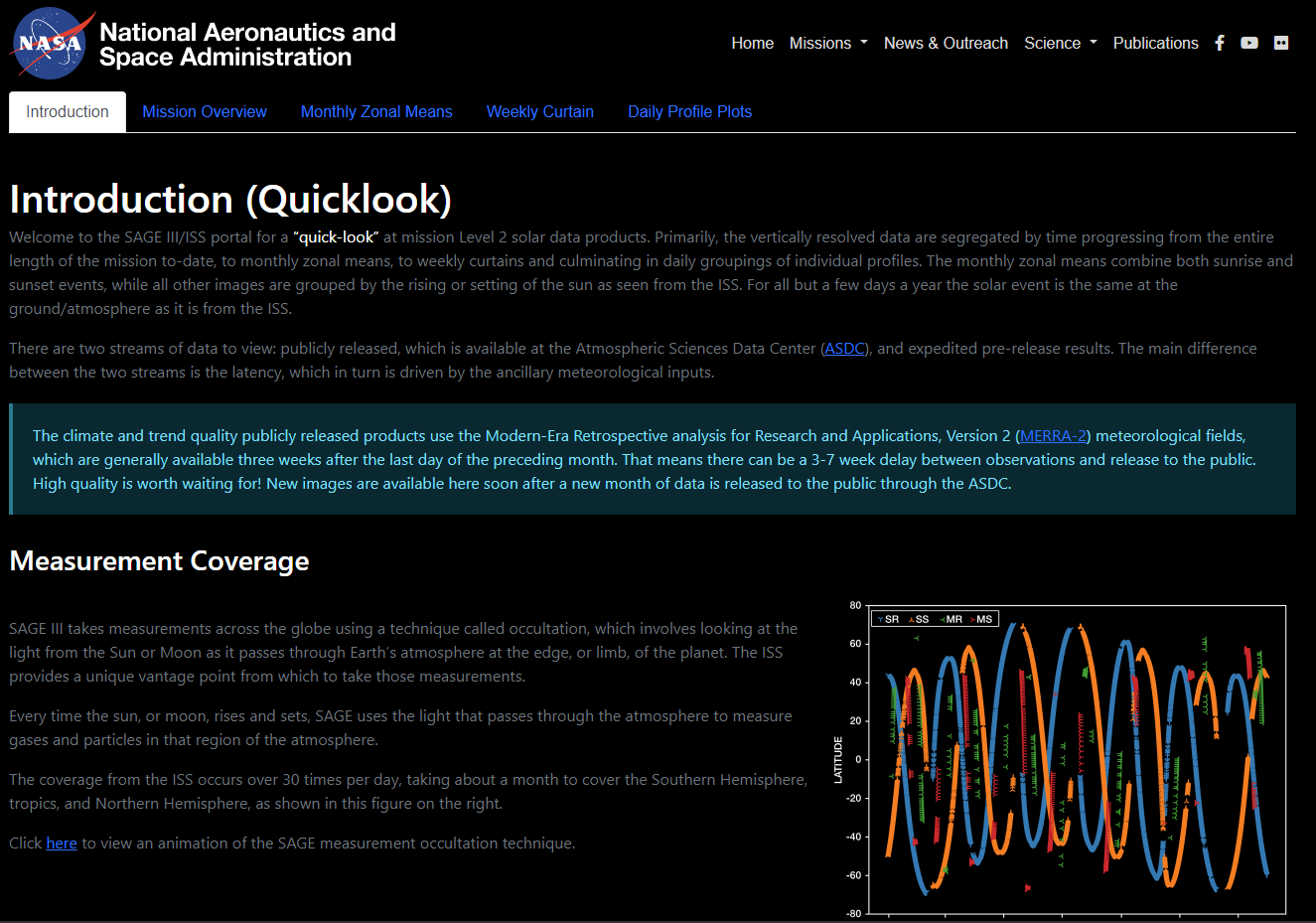 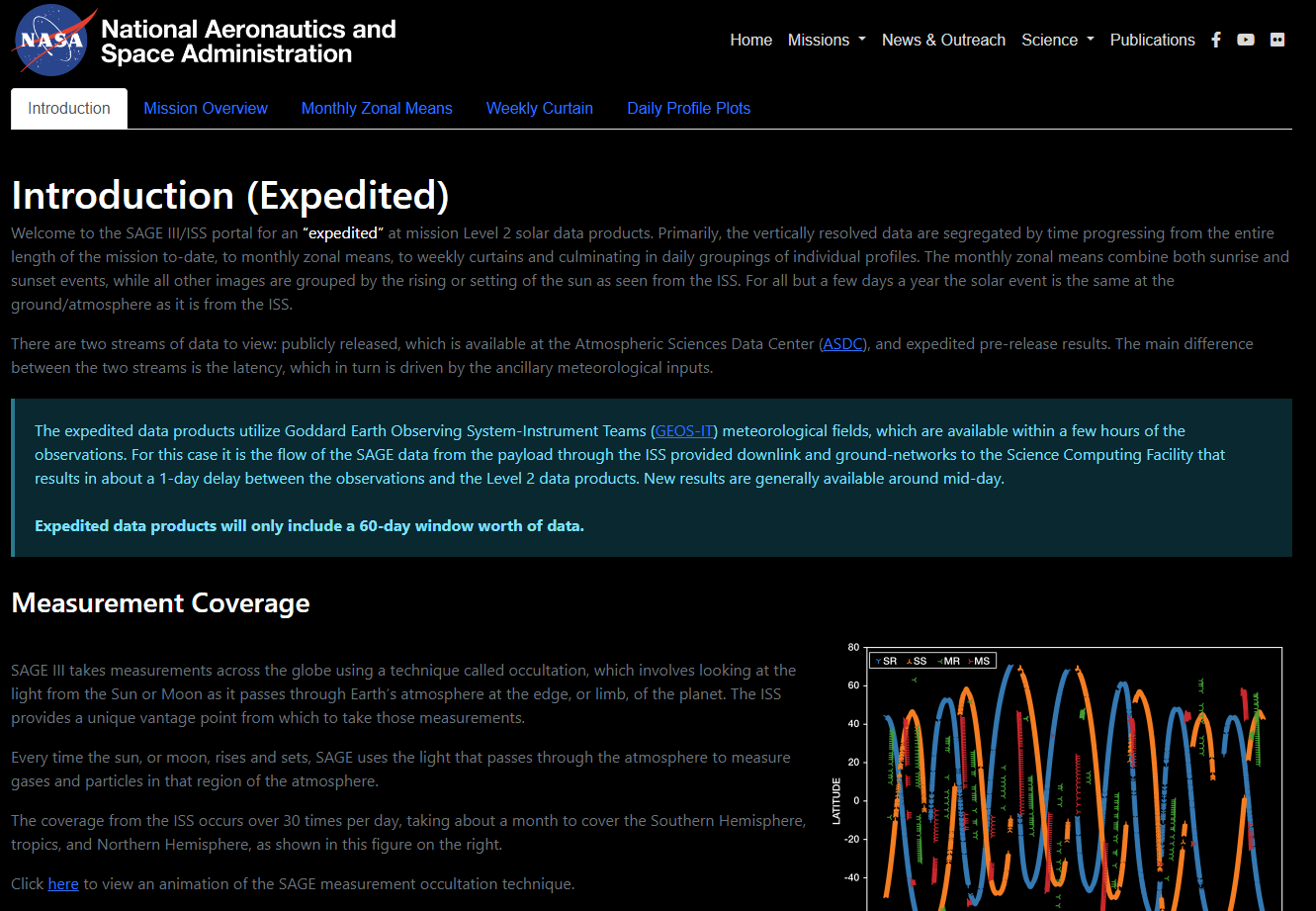 October 23, 2024
The Quicklook Website
But I only remember base URLs!https://sage.nasa.gov
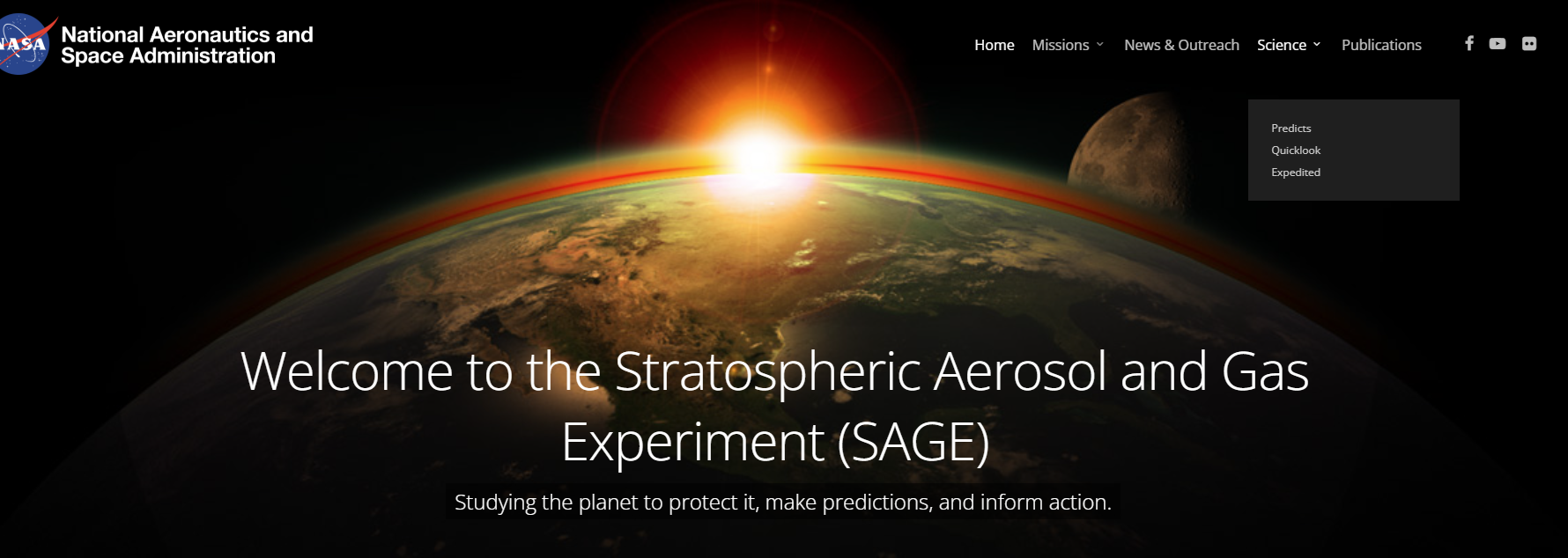 October 23, 2024
Your Website Team
Science Content
Kevin Leavor
Processing, Management
Mary Cate McKee
Ground validation
David Flittner
Science objectives, content review
Marilee Roell
Science management, content review


Web Content and Support
Rick Farmer
Web development, backend
Greg Paxton
Ground systems management, process review
Caitlyn Stone
Operations, Partner communication
October 23, 2024
Managing Website Updates
All website features are managed through NASA Agency GitHub
Website backend
Content generation
Issues track required actions
Bugs (what bugs?)
User requests
Feature opportunities
Issues are organized into Milestones
Parallel Milestones are tracked in Projects
October 23, 2024
Managing Website Updates
October 23, 2024
Managing Website Updates
3 Servers for Development
Dev server for web development
Test server to merge and review design and content changes
Prod server for public-facing locked version
October 23, 2024
Website Update
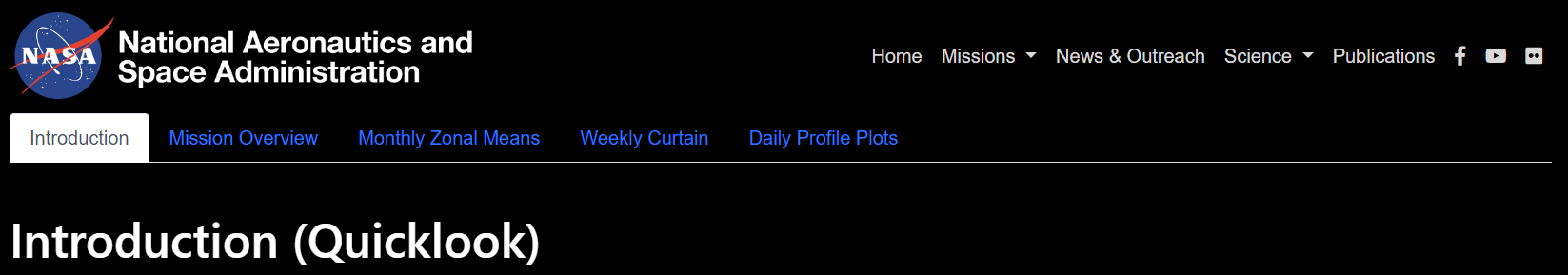 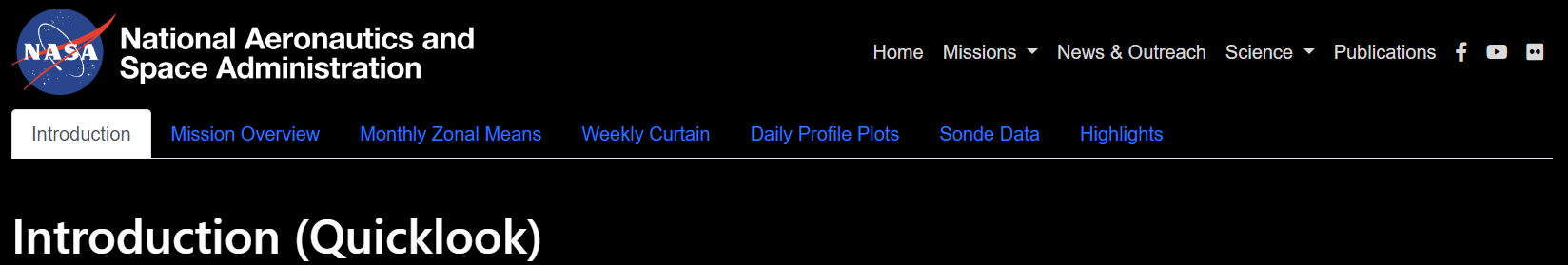 October 23, 2024
Website Updates – Sonde Comparisons
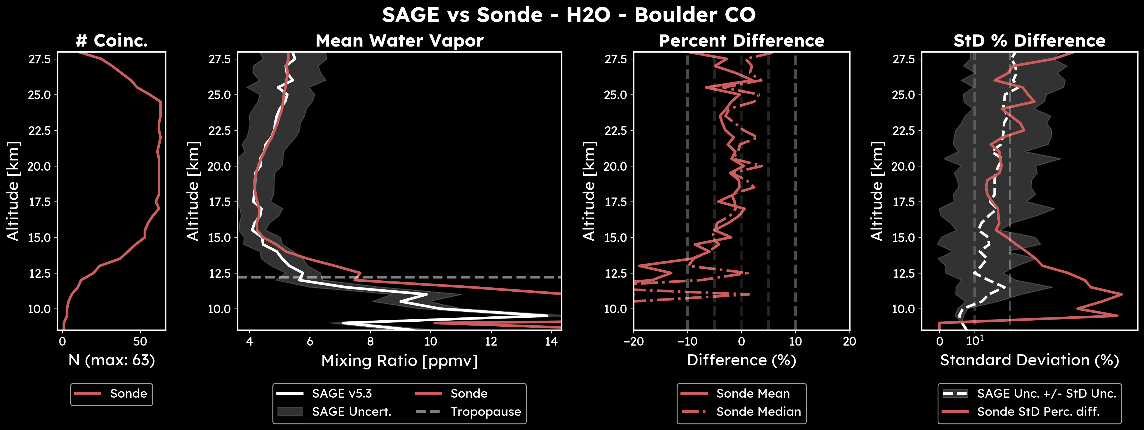 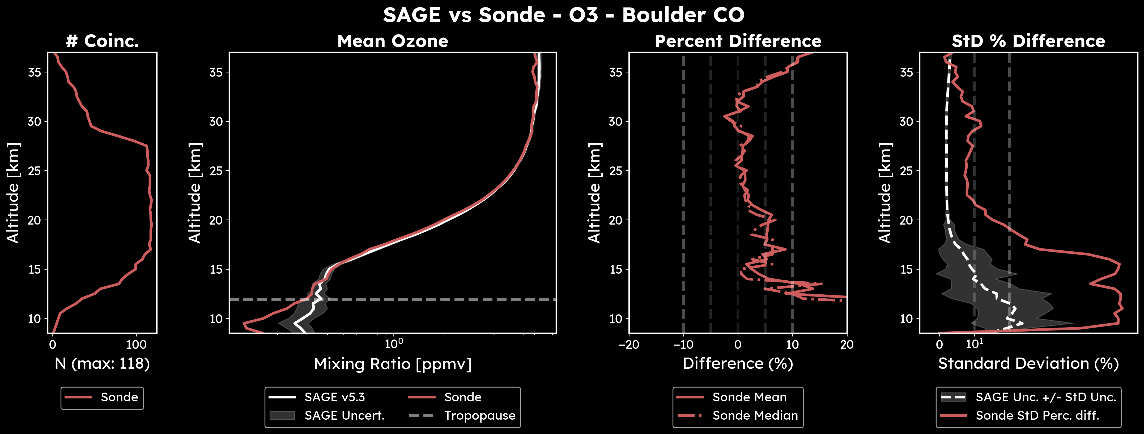 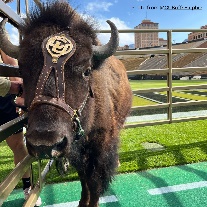 October 23, 2024
Website Updates – Diurnal Separation (NO2)
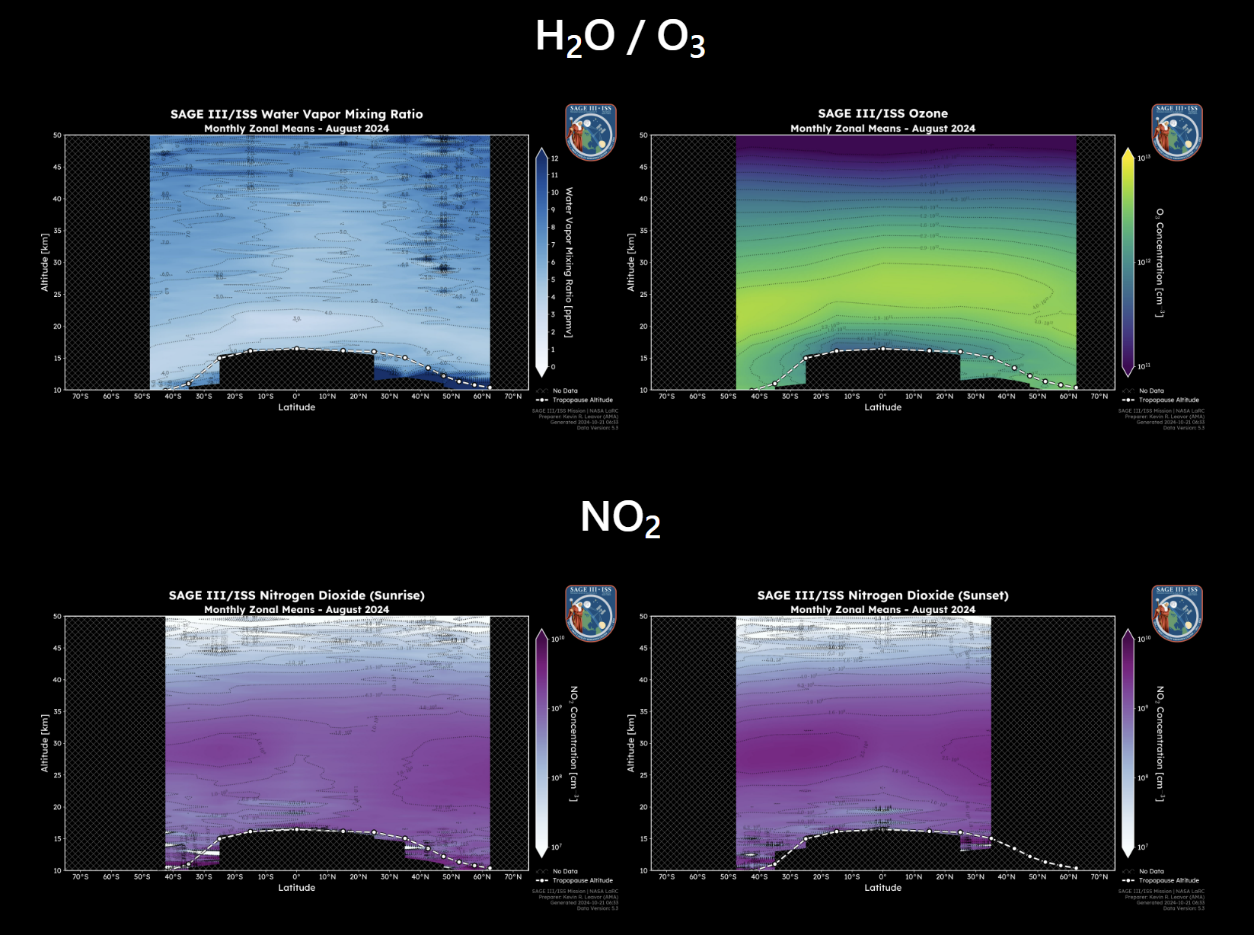 October 23, 2024
Website Updates – Diurnal Separation (NO2)
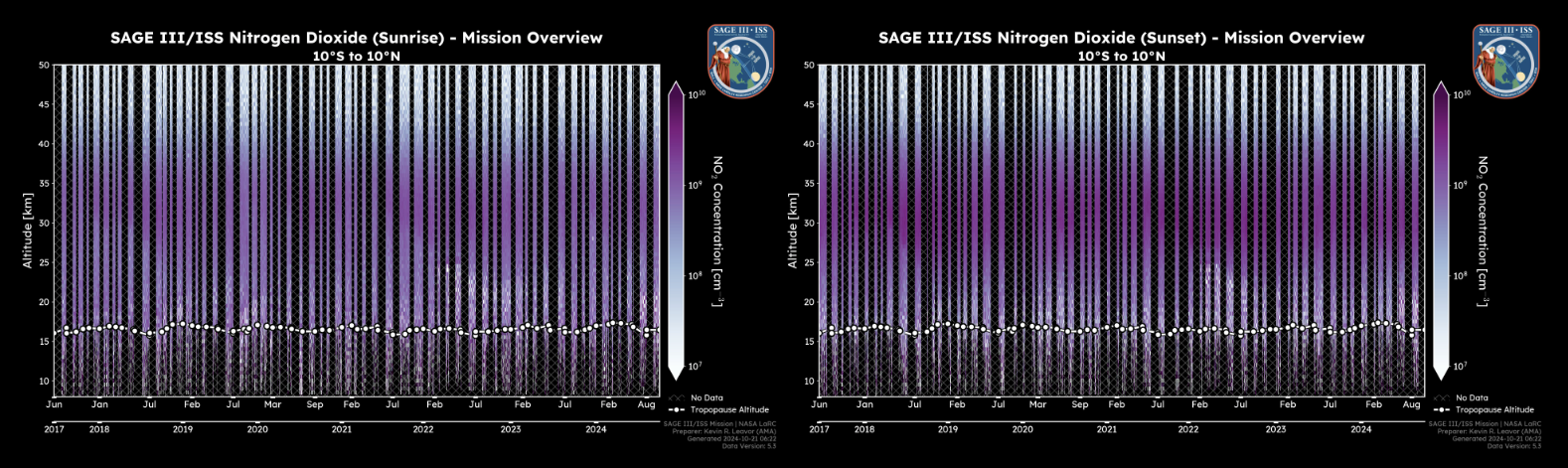 October 23, 2024
Website Updates – MZM Filtering
October 23, 2024
Website Updates – MZM Filtering
October 23, 2024
Website Updates – Event Highlights
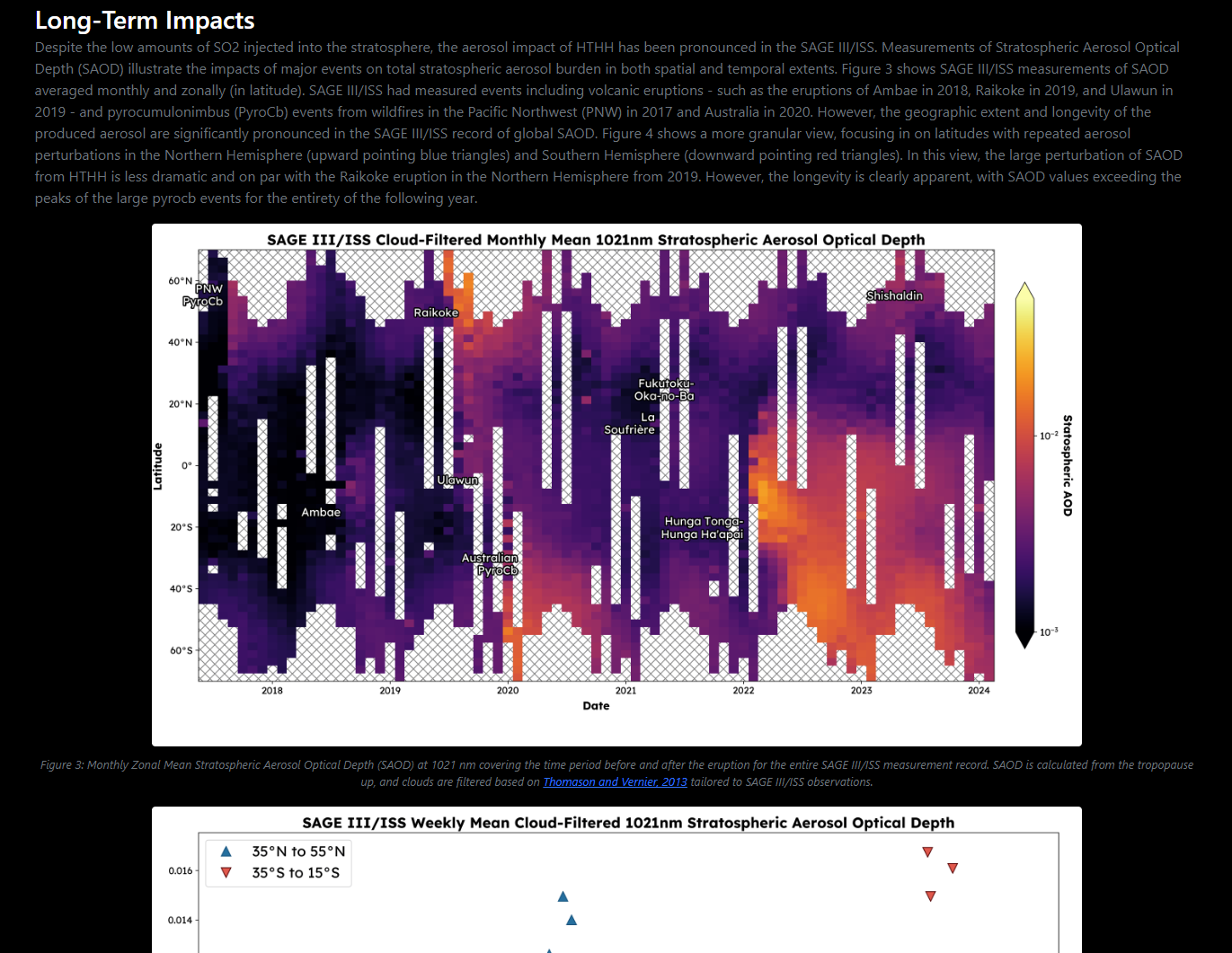 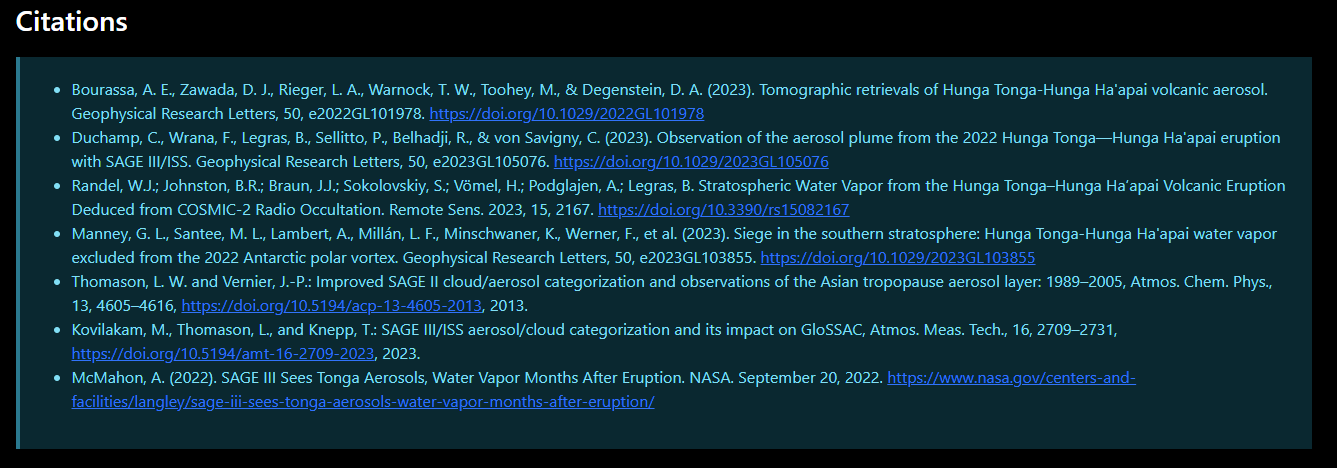 October 23, 2024
What’s Next?
Adding lidar to comparisons
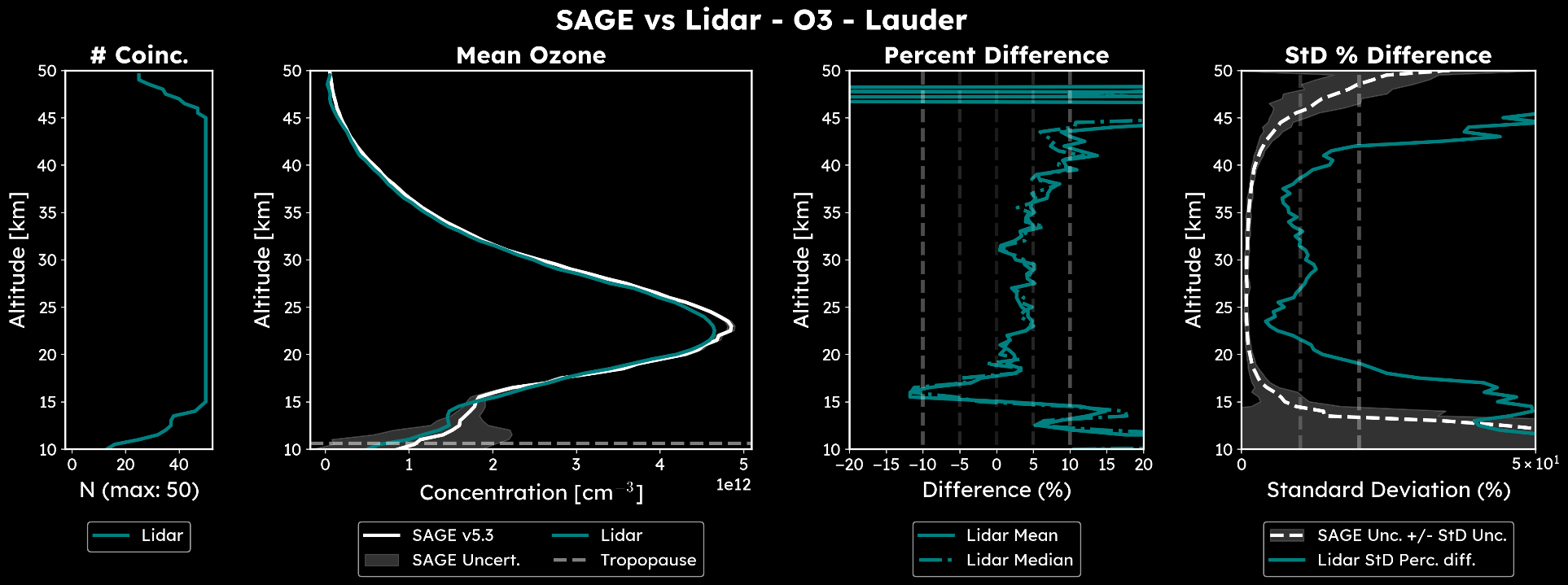 October 23, 2024
What’s Next?
Adding lidar to comparisons
Additional highlights
Sticky Navigation
Hover content on maps
6.0 Integration
Homogenized data comparisons

Suggestions from YOUR FEEDBACK!

Planning additional updates by EOY and over the next year
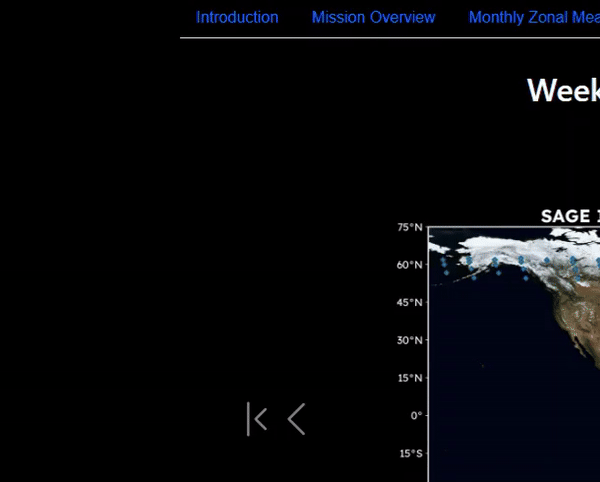 October 23, 2024
Questions
Thanks for your attention and interest!

Contacts for feedback and suggestions:
larc-dl-sage-predictions@mail.nasa.gov
Caitlyn: c.a.stone@nasa.gov
Kevin: kevin.r.leavor@nasa.gov
Mary Cate: marie.c.mckee@nasa.gov
Dave: david.e.flittner@nasa.gov
October 23, 2024